Проект на тему:“ циліндри та їх застосування ”
Учениці 11 класу Черешенської ЗОШ-інтернату Цупко Надії
ЦИЛІНДР – геометричне тіло, утворене шляхом обертання прямокутника навколо своєї осі.
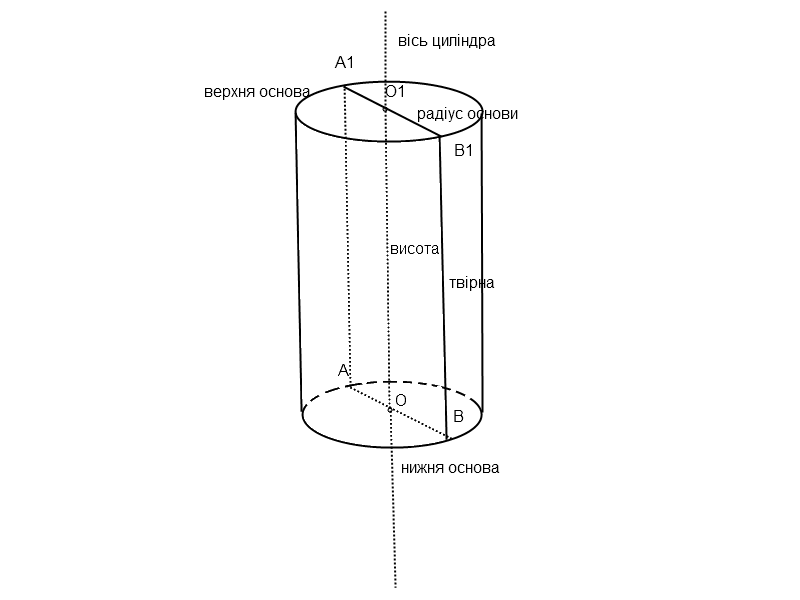 Циліндр (грец. κύλινδρος — «валик») — геометричне тіло, яке складається не більше ніж з двох кругів, які суміщуються паралельним перенесенням, та всіх відрізків, що сполучають відповідні точки цих кругів. Основа перетинає кожну твірну бічної поверхні рівно один раз.
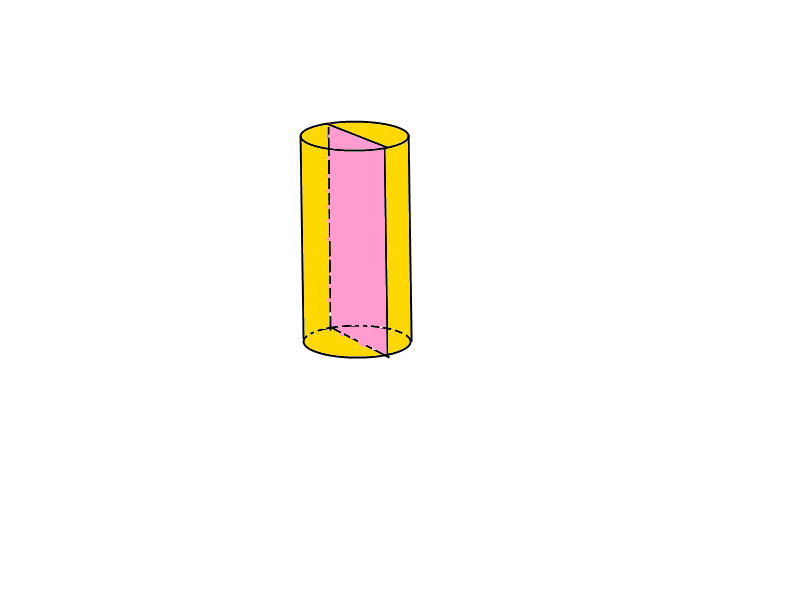 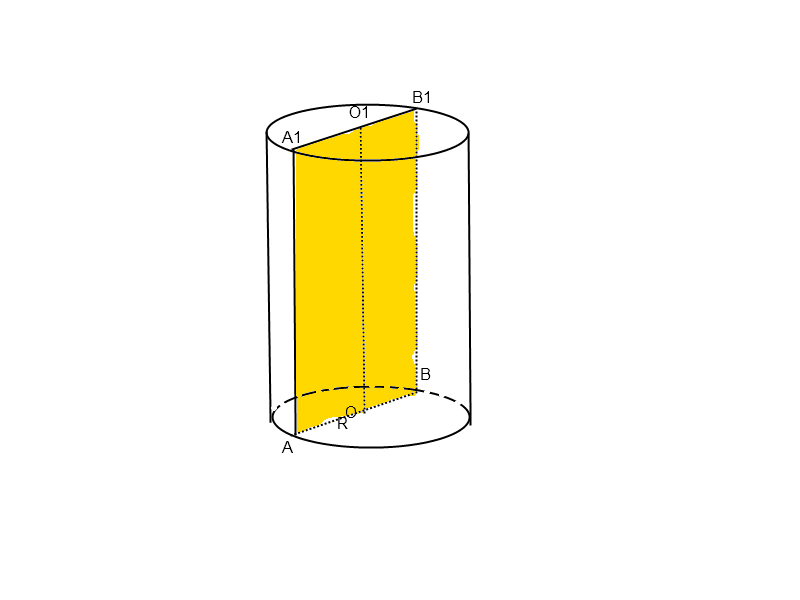 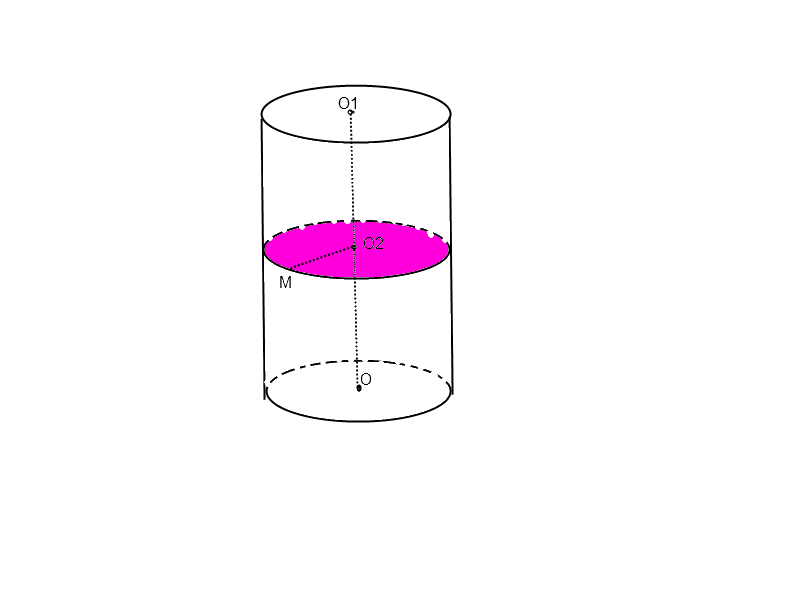 Види Перерізів циліндра:1. Горизонтальний2. Осьовий3. Паралельний осі циліндра4. Довільний
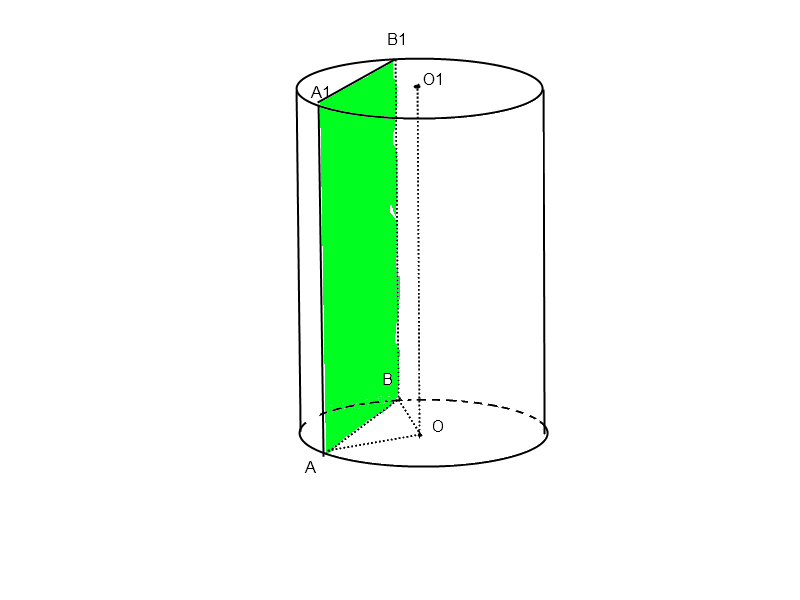 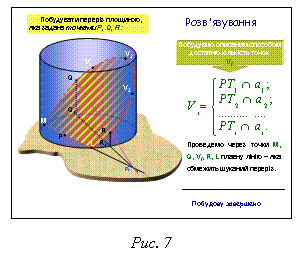 Види циліндрів1. Круговий прямий циліндр;2. Круговий похилий циліндр;3.  Циліндрична поверхня;4. Еліптичний циліндр.
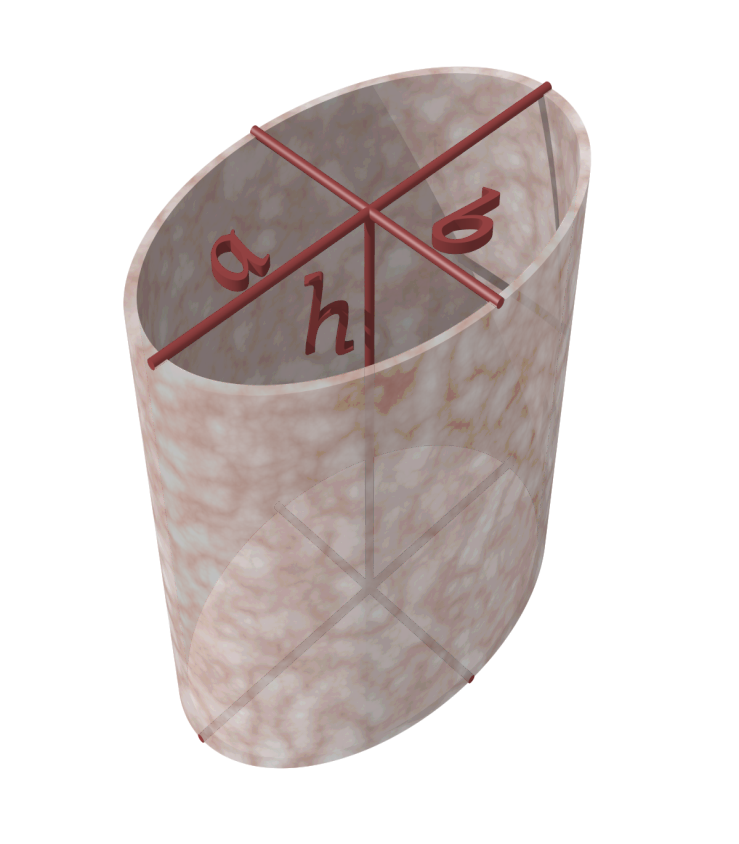 Використання циліндрів
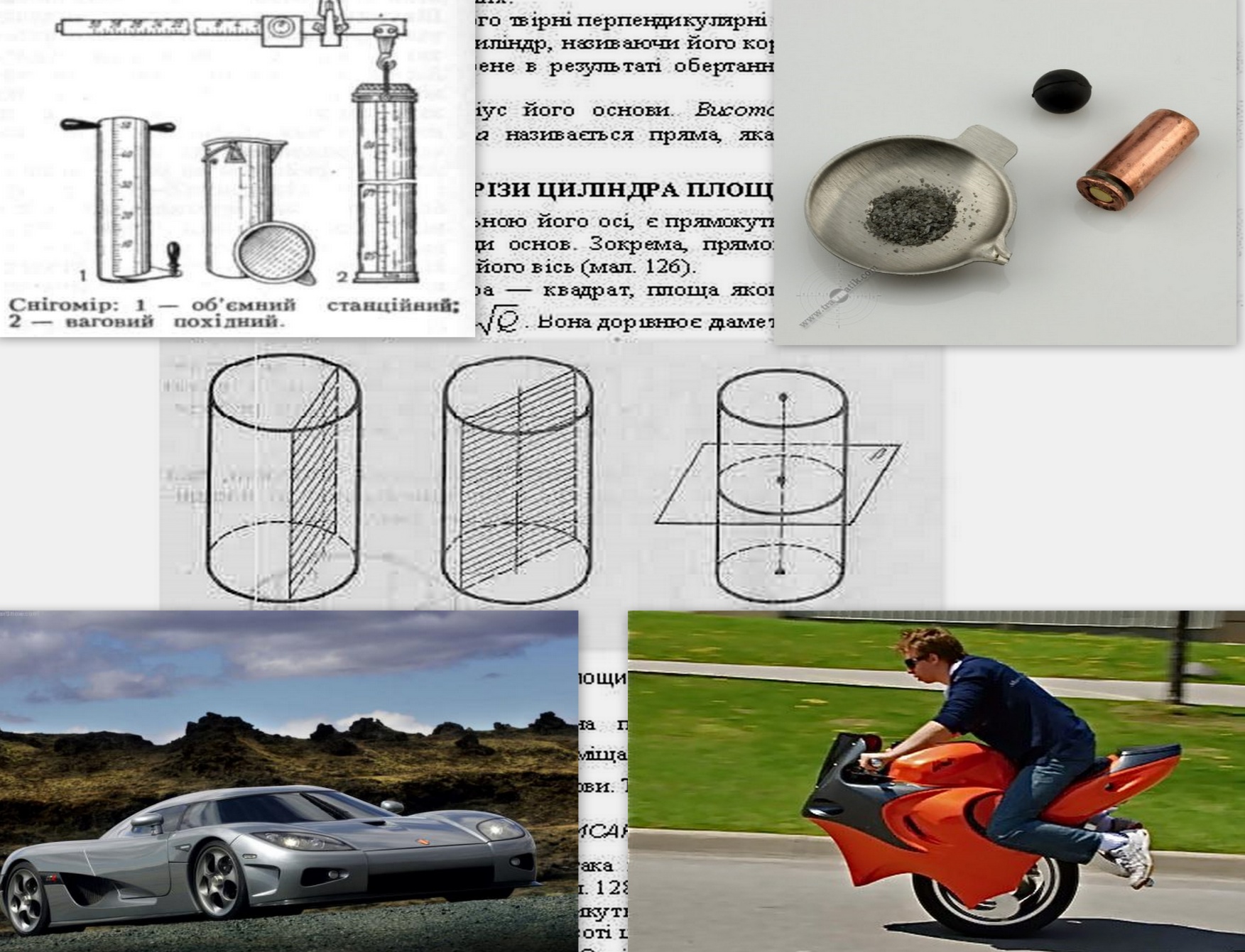 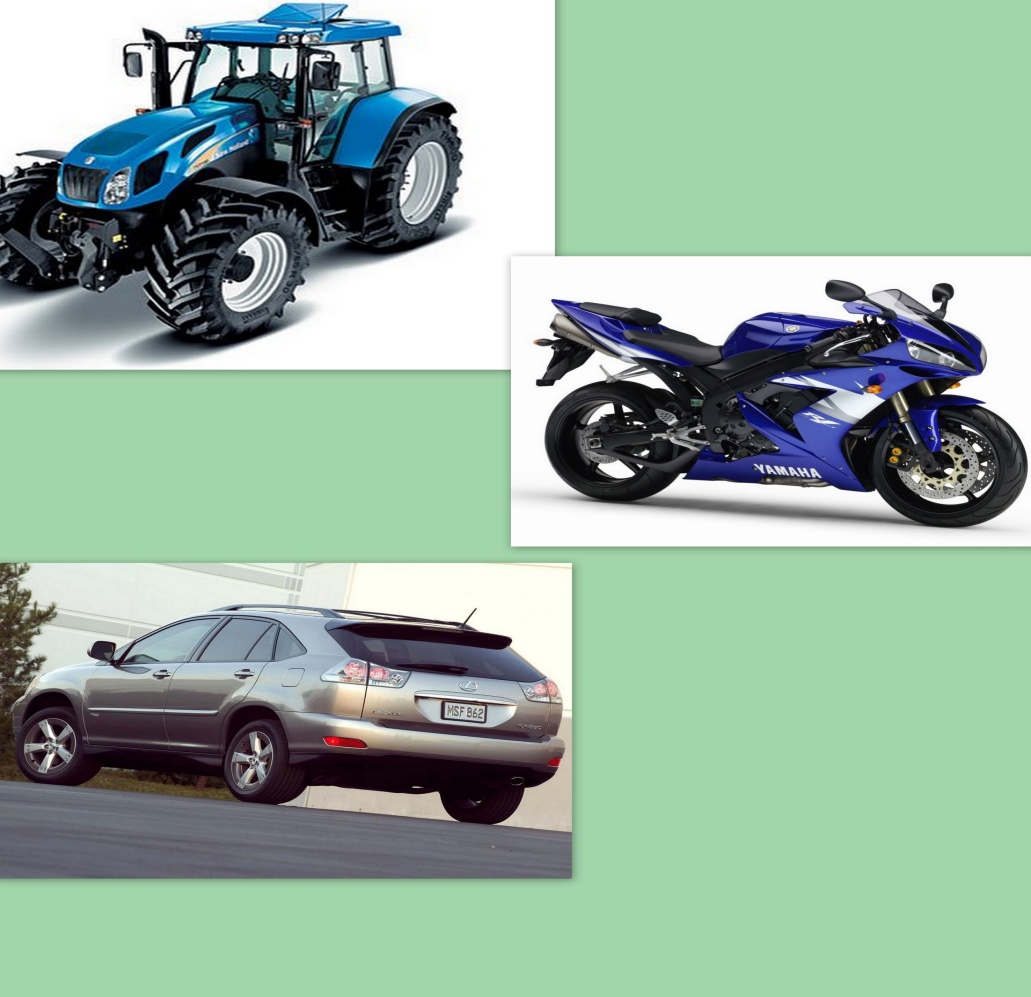 Найбільш широко використовуються циліндри у машино-будівництві. Це основна частина двигуна внутрішнього згоряння.
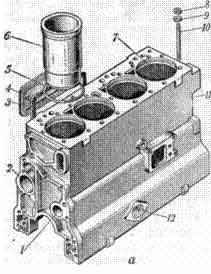 Робота механізмів залежить від параметрів циліндра: радіуса, висоти, об'єму. Об’єм циліндра знаходять так: V=𝜋R²h,  R – радіус основи циліндра; h- висота циліндра;
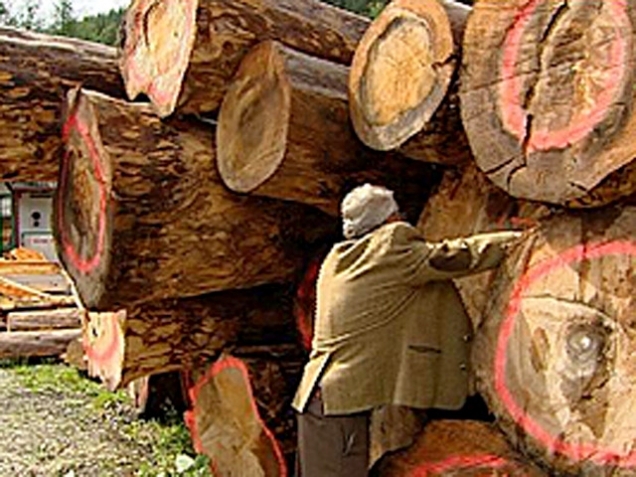 Дерево - обробна промисловість:
При розпилюванні дерев'яних  колод на дошку велике значення має діаметр колоди, а також площа осьового перерізу колоди. Площу перерізу знаходять так: S = d · h, d-діаметр, h-висота.
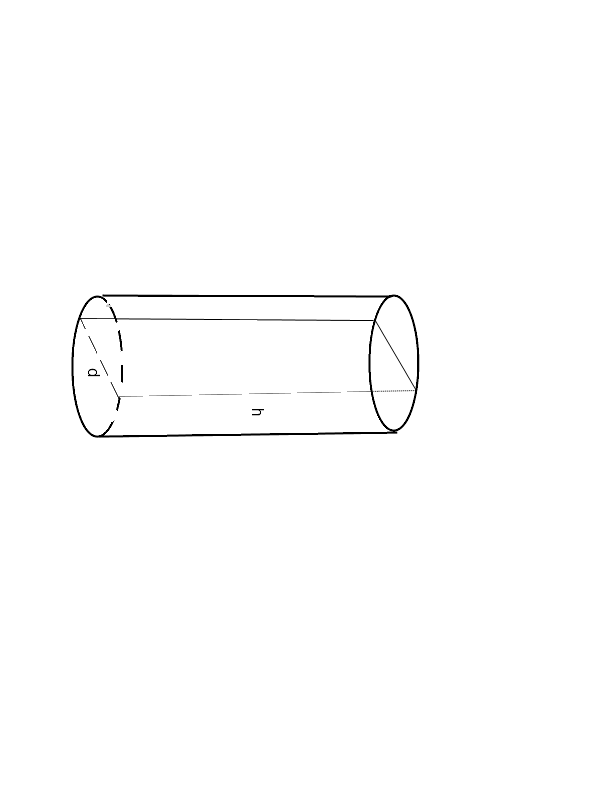 S = d · h
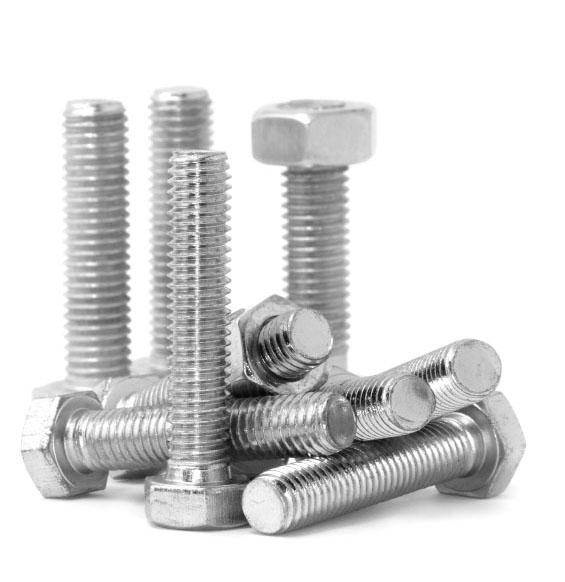 Метало - обробна промисловість: первинною заготовкою для гайок, болтів, шурупів є циліндри, які в подальшому шліфуються, обробляються спеціальними інструментами і набувають потрібної форми.
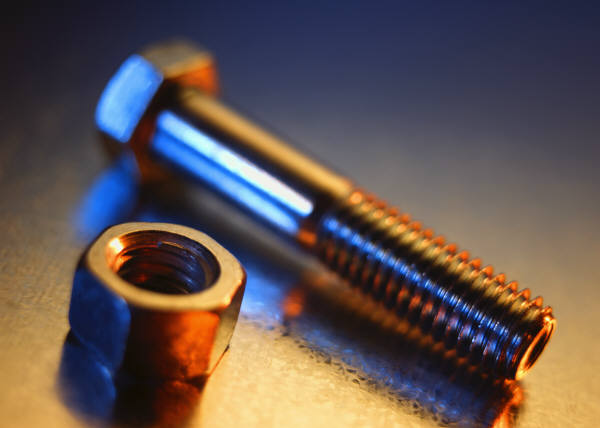 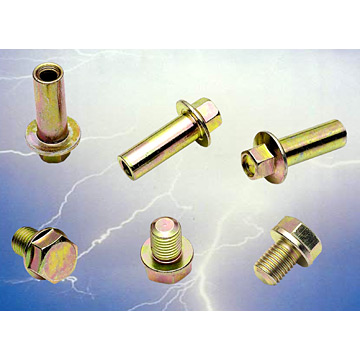 Військова промисловість:
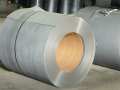 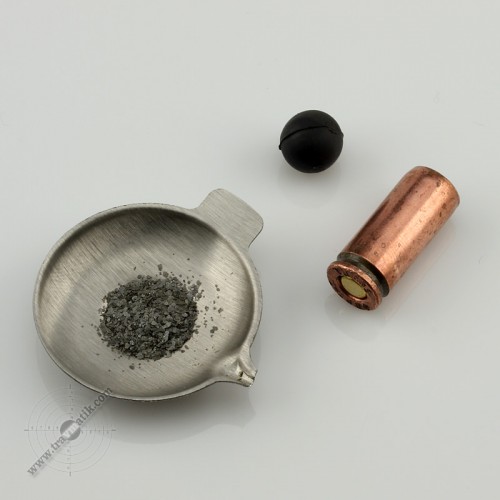 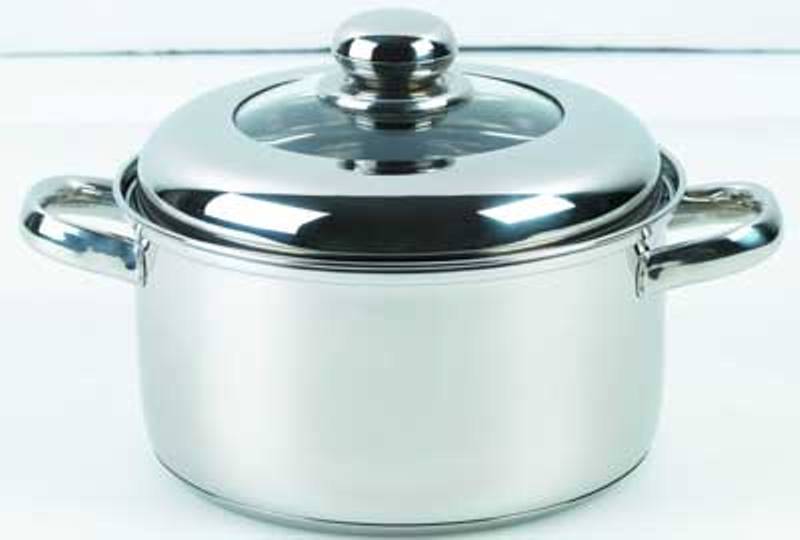 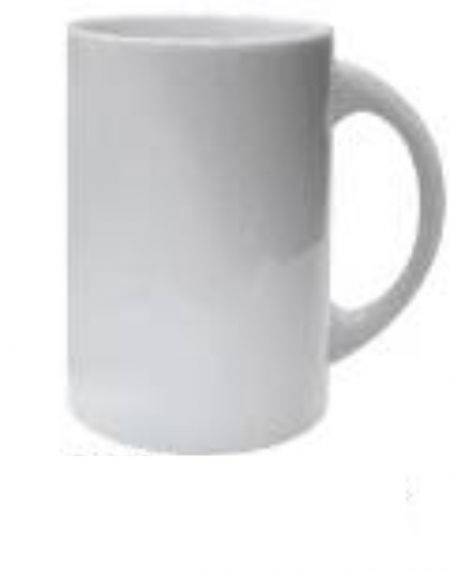 Товари широкого вжитку:
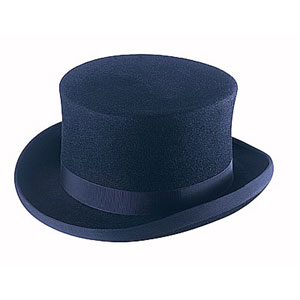 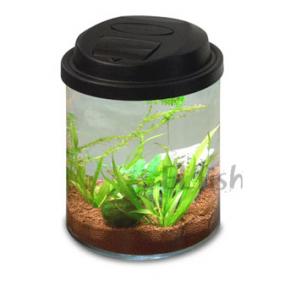 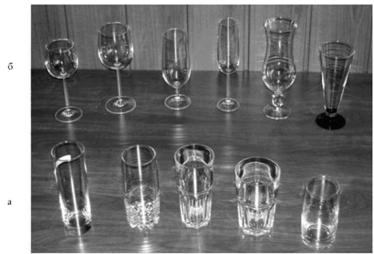 Будівництво    колодязів:
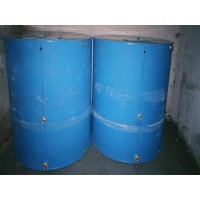 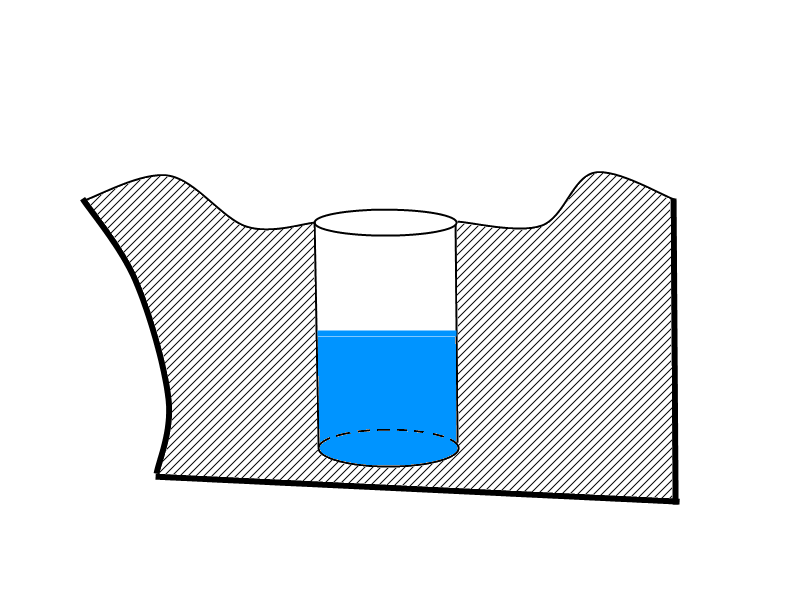 Архітектурні споруди :
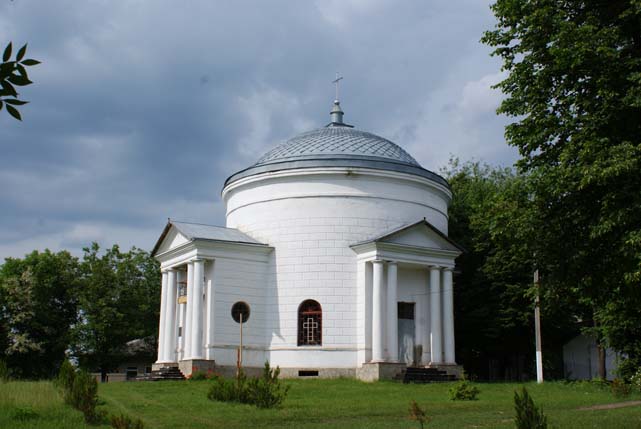 Космічні кораблі, наукові автоматичні        станції:
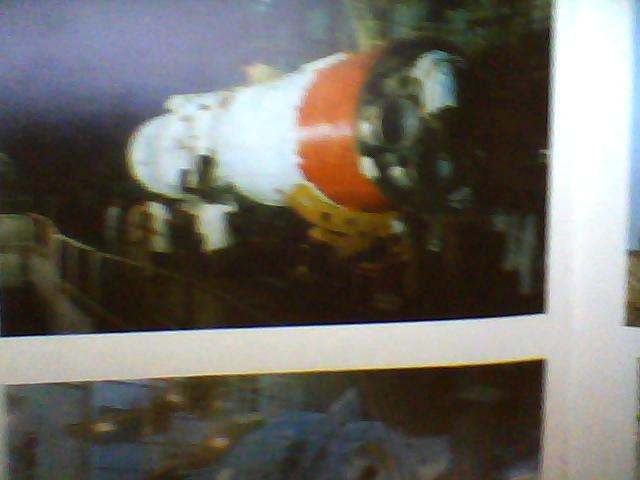 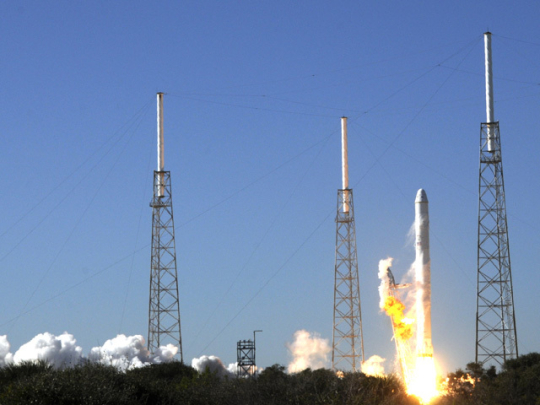 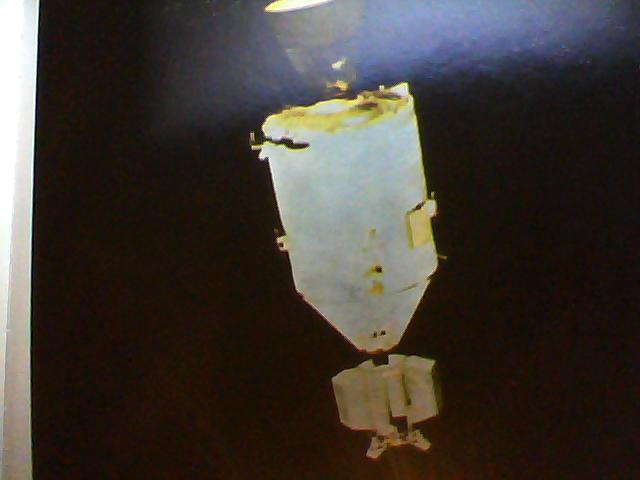 Циліндри навколо нас!